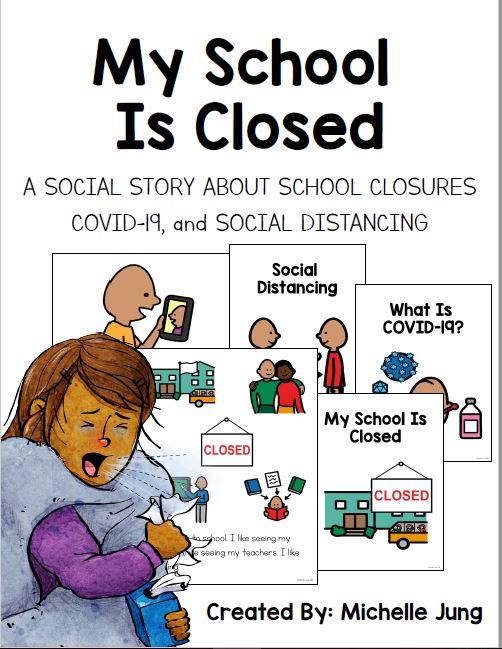 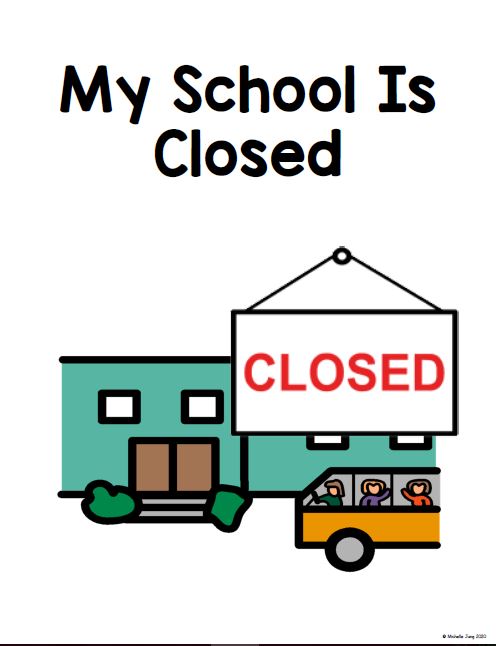 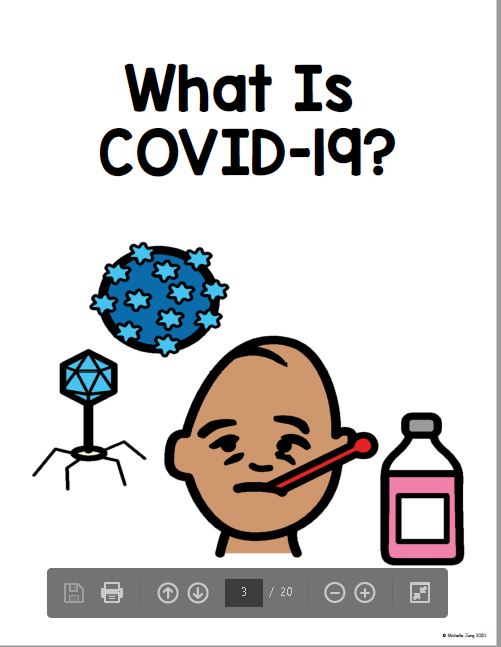 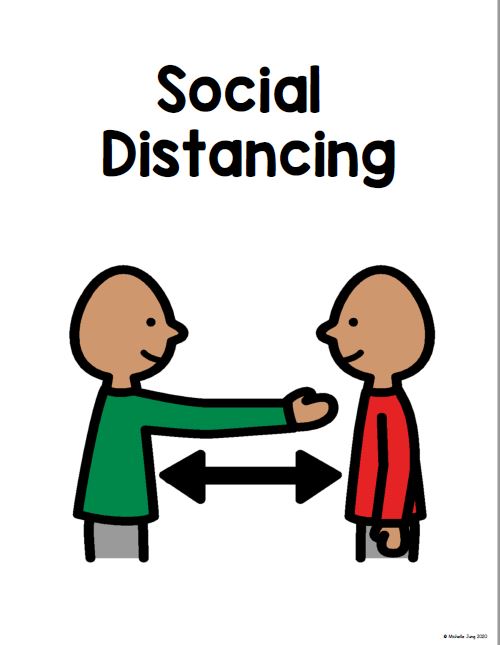 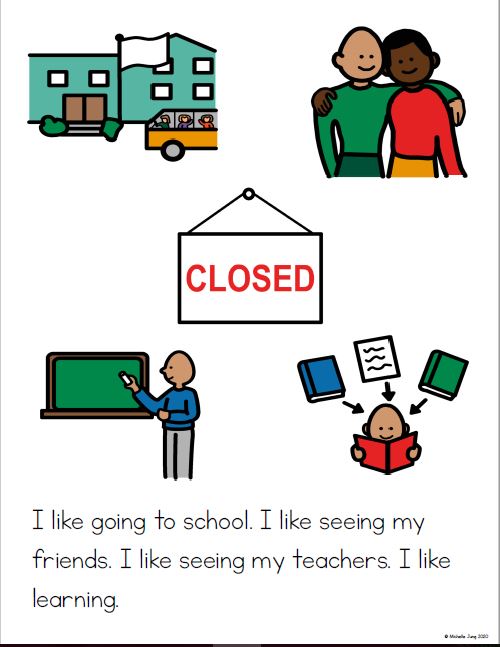 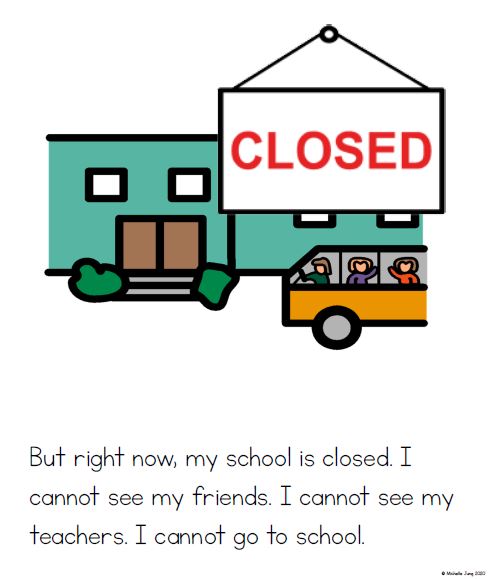 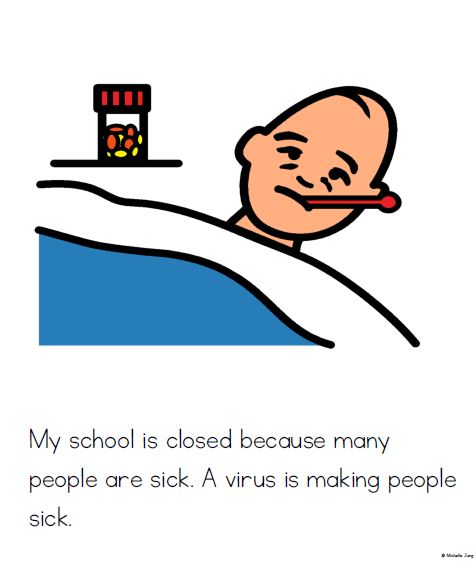 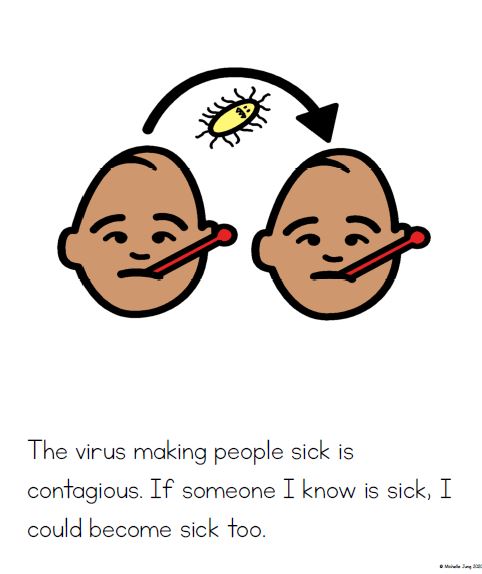 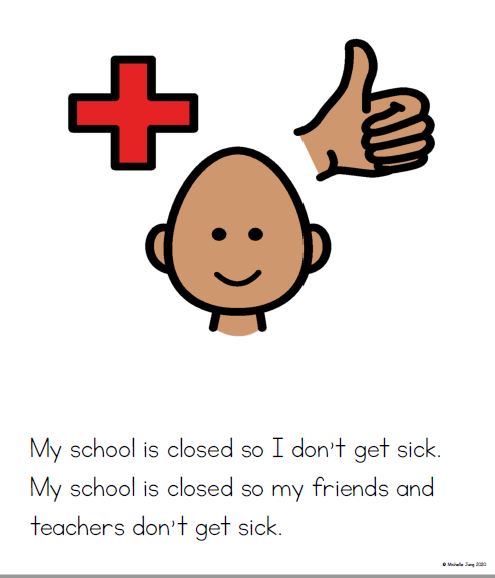 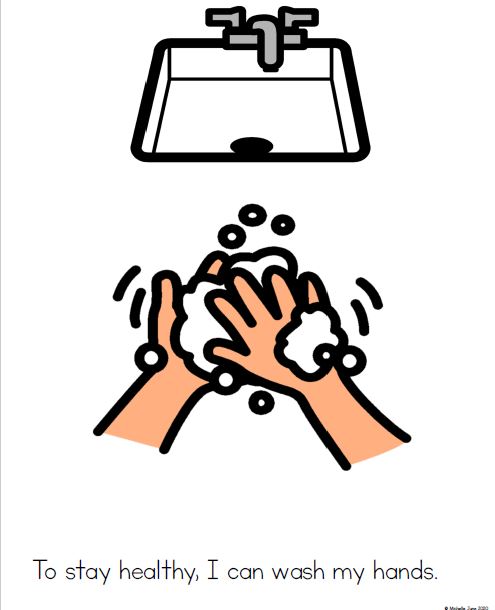 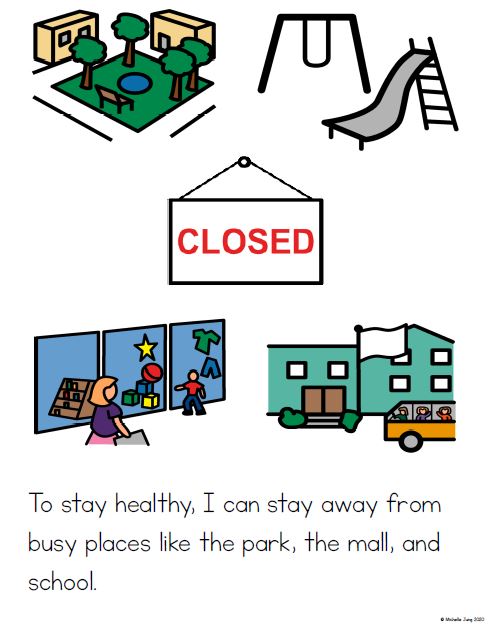 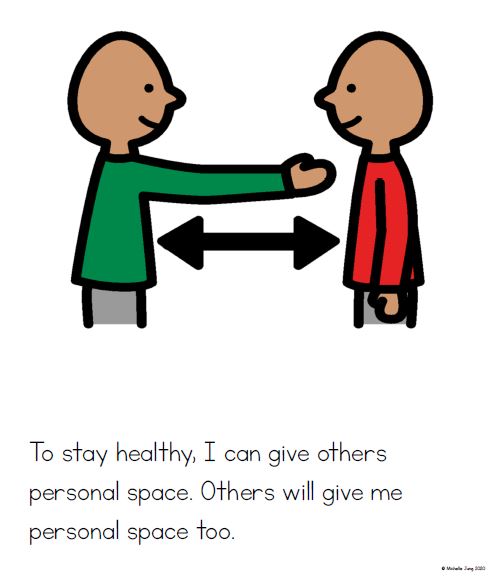 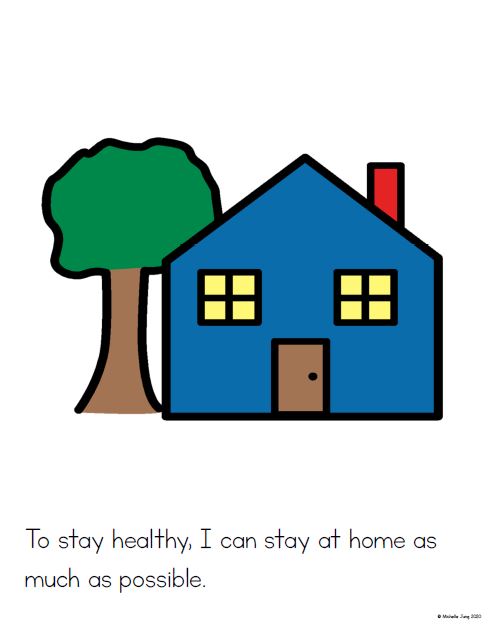 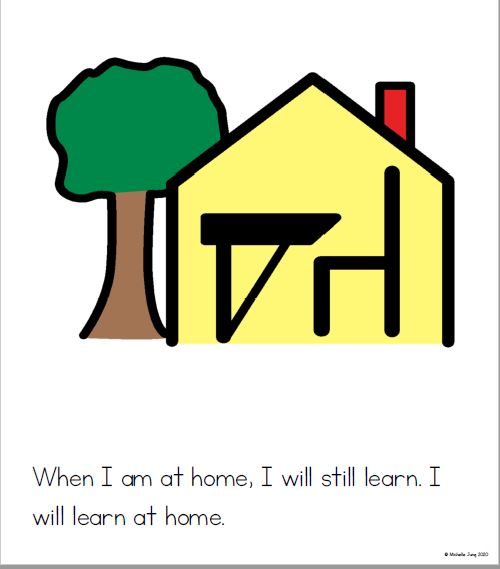 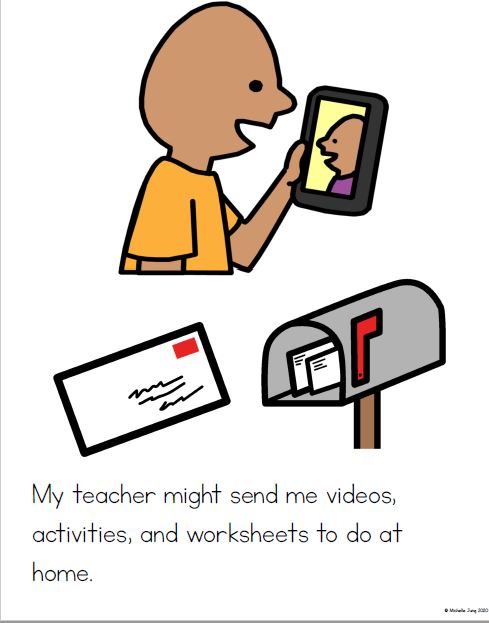 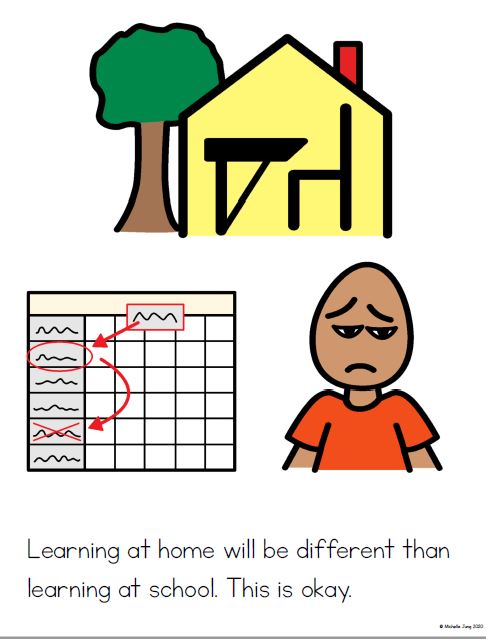 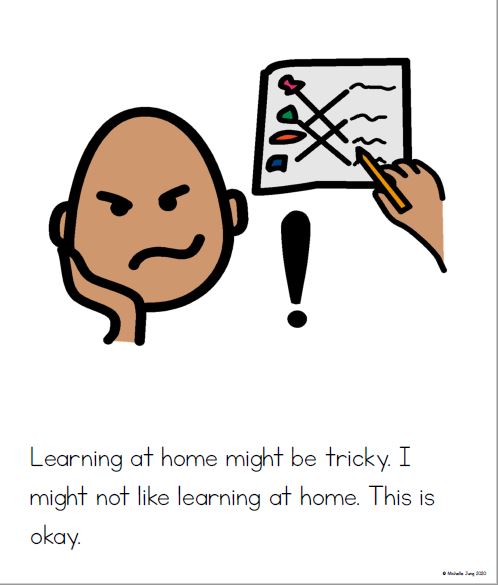 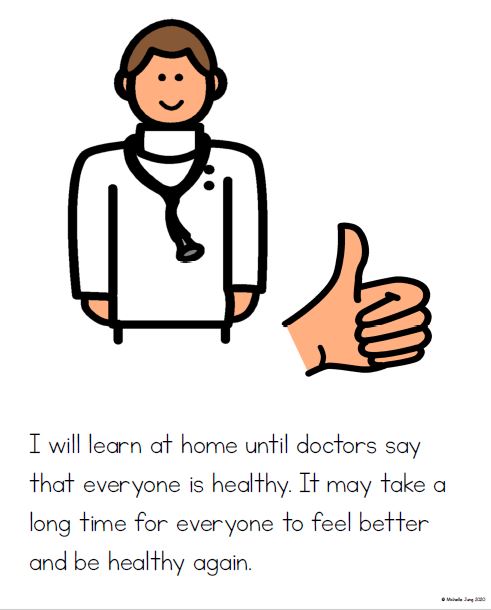 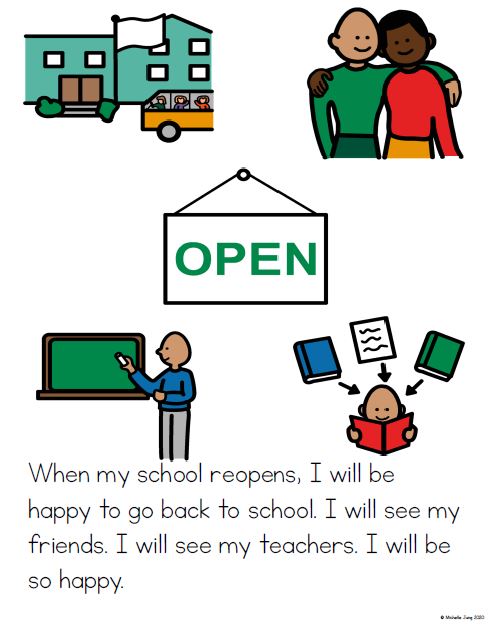 Stay Safe….
Reminder your counselors are available for your assistance